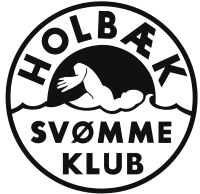 Værdier i Holbæk Svømmeklub – Konkurrenceafdelingen 
1. Vi er professionelle og målrettede i forhold til vores målsætninger i konkurrenceafdelingen
2. Kammeratskab, svømmeglæde og trivsel er omdrejningspunktet for træningen i konkurrenceafdelingen 
3. Vi støtter hinanden helhjertet og med overbevisning både privat og i offentligheden
4. Sund kost er en vigtig del af svømmeklubbens dagligdag
5. Vi lægger stor vægt på dialog og kommunikation mellem svømmere, trænere, forældre og bestyrelse